Intro, C refresherCSE 333 Spring 2019
Instructor:	Justin Hsia

Teaching Assistants:
Aaron Johnston	Andrew Hu	Daniel Snitkovskiy
Forrest  Timour	Kevin Bi	Kory Watson
Pat Kosakanchit	Renshu Gu	Tarkan Al-Kazily
Travis McGaha
Lecture Outline
Course Introduction
Course Policies
https://courses.cs.washington.edu/courses/cse333/19sp/syllabus/ 
C Intro
2
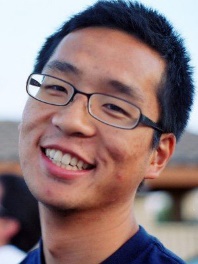 Introductions: Course Staff
Your Instructor:  just call me Justin
From California (UC Berkeley and the Bay Area)
I like:  teaching, the outdoors, board games, and ultimate
Excited to be teaching this course for the 2nd time!

TAs:


Available in section, office hours, and discussion group
An invaluable source of information and help
Get to know us
We are here to help you succeed!
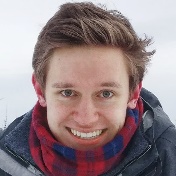 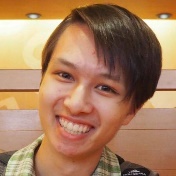 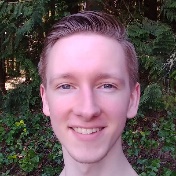 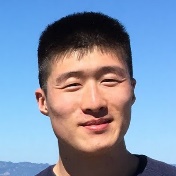 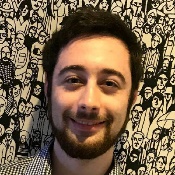 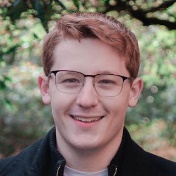 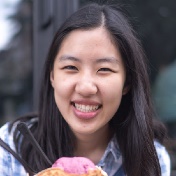 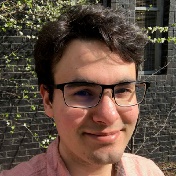 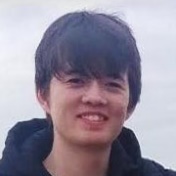 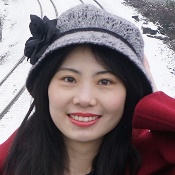 3
Introductions: Students
~160 students registered, split across two lectures
There are no overload forms or waiting lists for CSE courses
Majors must add using the UW system as space becomes available
Non-majors should work with undergraduate advisors to handle enrollment details (over in the new Gates Center!)

Expected background
Prereq:  CSE 351 – C, pointers, memory model, linker, system calls
CSE 391 or Linux skills needed for CSE 351 assumed
4
Course Map:  100,000 foot view
C application
C++ application
Java application
C standard library (glibc)
C++ STL/boost/ standard library
JRE
OS / app interface
(system calls)
operating system
HW/SW interface
(x86 + devices)
hardware
5
[Speaker Notes: OS is CSE 451, line below is CSE 351, line above is us]
Systems Programming
The programming skills, engineering discipline, and knowledge you need to build a system
Programming:  C / C++
Discipline:  testing, debugging, performance analysis
Knowledge:  long list of interesting topics
Concurrency, OS interfaces and semantics, techniques for consistent data management, distributed systems algorithms, …
Most important:  a deep(er) understanding of the “layer below”
6
Discipline?!?
Cultivate good habits, encourage clean code
Coding style conventions
Unit testing, code coverage testing, regression testing
Documentation (code comments, design docs)
Code reviews

Will take you a lifetime to learn
But oh-so-important, especially for systems code
Avoid write-once, read-never code
7
Lecture Outline
Course Introduction
Course Policies
https://courses.cs.washington.edu/courses/cse333/19sp/syllabus/
Digest here, but you must read the full details online 
C Intro
8
Communication
Website:  http://cs.uw.edu/333
Schedule, policies, materials, assignments, etc.
Discussion:  http://piazza.com/washington/spring2019/cse333
Announcements made here
Ask and answer questions – staff will monitor and contribute
Office Hours:  spread throughout the week
Can e-mail/private Piazza post to make individual appointments
Anonymous feedback:
Comments about anything related to the course where you would feel better not attaching your name
9
Course Components
Lectures (28)
Introduce the concepts; take notes!!!
Sections (10)
Applied concepts, important tools and skills for assignments, clarification of lectures, exam review and preparation
Programming Exercises (19)
One for most lectures, due the morning before the next lecture
New grading scheme (correctness, tools check, code style/quality)
Programming Projects (0+4)
Warm-up, then 4 “homework” that build on each other
Exams (2)
Midterm:  Friday, May 10, 5:00-6:10  [joint]
Final:  Wednesday, June 12, 12:30-2:20  [joint]
10
[Speaker Notes: Project:  web search]
Grading
Exercises:  20% total
Submitted via GradeScope (account info mailed later today)
Graded on correctness and style by TAs
Projects:  40% total
Submitted via GitLab; must tag commit that you want graded
Binaries provided if you didn’t get previous part working
Exams:  Midterm (15%) and Final (20%)
Several old exams on course website
EPA:  Effort, Participation, and Altruism (5%)

More details on course website
You must read the syllabus there – you are responsible for it
11
Deadlines and Student Conduct
Late policies
Exercises:  no late submissions accepted, due 11 am
Projects:  4 late day “tokens” for quarter, max 2 per homework
Need to get things done on time – difficult to catch up!

Academic Integrity (read the full policy on the web)
I trust you implicitly and will follow up if that trust is violated
In short:  don’t attempt to gain credit for something you didn’t do and don’t help others do so either
This does not mean suffer in silence – learn from the course staff and peers, talk, share ideas; but don’t share or copy work that is supposed to be yours
12
Hooked on Gadgets
Gadgets reduce focus and learning
Bursts of info (e.g. emails, IMs, etc.) are addictive
Heavy multitaskers have more trouble focusing and shutting out irrelevant information
http://www.npr.org/2016/04/17/474525392/attention-students-put-your-laptops-away 
Seriously, you will learn more if you use paper instead!!!

Non-disruptive use okay
NO audio allowed (mute phones & computers)
Stick to side and back seats
Stop/move if asked by fellow student
13
[Speaker Notes: NPR segment:  play until 2:28]
Lecture Outline
Course Introduction
Course Policies
https://courses.cs.washington.edu/courses/cse333/19sp/syllabus/ 
C Intro
Workflow, Variables, Functions
14
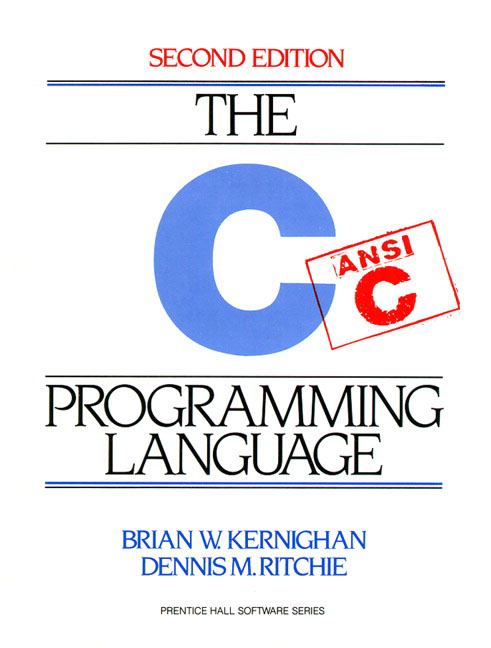 C
Created in 1972 by Dennis Ritchie
Designed for creating system software
Portable across machine architectures
Most recently updated in 1999 (C99) and 2011 (C11)

Characteristics
“Low-level” language that allows us to exploit underlying features of the architecture – but easy to fail spectacularly (!)
Procedural (not object-oriented)
“Weakly-typed” or “type-unsafe”
Small, basic library compared to Java, C++, most others….
15
[Speaker Notes: Dennis Ritchie (1941-2011)
Also part of team that developed UNIX (later rewritten in C)]
Generic C Program Layout
#include <system_files>
#include "local_files"

#define macro_name macro_expr

/* declare functions */
/* declare external variables & structs */

int main(int argc, char* argv[]) {
  /* the innards */
}

/* define other functions */
16
C Syntax: main
To get command-line arguments in main, use:
int main(int argc, char* argv[])

What does this mean?
argc contains the number of strings on the command line (the executable name counts as one, plus one for each argument). 
argv is an array containing pointers to the arguments as strings (more on pointers later)

Example:  $ foo hello 87
argc = 3
argv[0]="foo",  argv[1]="hello",  argv[2]="87"
int main(int argc, char* argv[])
17
[Speaker Notes: Why is argc needed?  argv array doesn’t know its own length!
What is argv?  Conceptually, an array of Strings, but really a pointer to char pointers. (also seen as char** argv)

Advantages?  Simple – command-line takes text, so just pass on to program.  Flexible – no limit on form or structure of command-line arguments.
Disadvantages?  Input checking and data conversion often needed.]
C Workflow
Editor (emacs, vi) or IDE (eclipse)
EDIT
Source files (.c, .h)
foo.h
foo.c
bar.c
“COMPILE” (compile + assemble)
foo.o
bar.o
Object files (.o)
Statically-linkedlibraries
libZ.a
LINK
LINK
bar
libc.so
Shared libraries
LOAD
LINK
bar
EXECUTE, DEBUG, …
18
[Speaker Notes: Libraries – .a is for “archive” (static) and .so is for “shared object” (dynamic)]
C to Machine Code
void sumstore(int x, int y,
              int* dest) {
  *dest = x + y;
}
C source file(sumstore.c)
EDIT
C compiler (gcc –S)
C compiler (gcc –c)
sumstore:
       addl    %edi, %esi
       movl    %esi, (%rdx)
       ret
Assembly file (sumstore.s)
Assembler (gcc -c or as)
400575: 01 fe
        89 32
        c3
Machine code
(sumstore.o)
19
[Speaker Notes: Most C compilers generate .o files (machine code) directly without actually saving a readable .s assembly file.]
When Things Go South…
Errors and Exceptions
C does not have exception handling (no try/catch)
Errors are returned as integer error codes from functions
Because of this, error handling is ugly and inelegant

Crashes
If you do something bad, you hope to get a “segmentation fault” (believe it or not, this is the “good” option)
20
[Speaker Notes: There ARE exceptions in the sense of exceptional control flow.]
Java vs. C  (351 refresher)
Are Java and C mostly similar (S) or significantly different (D) in the following categories?
List any differences you can recall (even if you put ‘S’)
21
[Speaker Notes: Control structures (S):  if-else if-else, switch, while, for are all the same.
Primitive datatypes (S):  same/similar names.
Primitive datatypes (D):  char (ASCII, 1 byte), machine-dependent sizes, no built-in boolean type, not initialized.  modifiers.
Operators (S):  almost all match.  One notable difference is no >>> for logical shift.
Casting (D):  Java has type-safe casting, while C does not.
Arrays (D):  Not objects; don’t know own length.
Memory management (D):  Explicit memory management (malloc/free).  No automatic garbage collection.]
Primitive Types in C
Integer types
char, int

Floating point
float, double

Modifiers
short [int]
long [int, double]
signed [char, int]
unsigned [char, int]
Typical sizes – see sizeofs.c
22
[Speaker Notes: This mapping is mostly an arbitrary historical artifact except for address sizes.
Only guarantees:  an int is not shorter than a short and not longer than a long.]
C99 Extended Integer Types
Solves the conundrum of “how big is an long int?”
#include <stdint.h>
void foo(void) {
  int8_t  a;  // exactly 8 bits, signed
  int16_t b;  // exactly 16 bits, signed
  int32_t c;  // exactly 32 bits, signed
  int64_t d;  // exactly 64 bits, signed  uint8_t w;  // exactly 8 bits, unsigned
  ...
}
void sumstore(int x, int y, int* dest) {
void sumstore(int32_t x, int32_t y, int32_t* dest) {
23
[Speaker Notes: Important for system code.  Less important for generic C code.
START USING IN YOUR EXERCISES.]
Basic Data Structures
C does not support objects!!!

Arrays are contiguous chunks of memory
Arrays have no methods and do not know their own length
Can easily run off ends of arrays in C – security bugs!!!

Strings are null-terminated char arrays
Strings have no methods, but string.h has helpful utilities



Structs are the most object-like feature, but are just collections of fields – no “methods” or functions
char* x = "hello\n";
24
Function Definitions
Generic format:
returnType fname(type param1, …, type paramN) {
   // statements
}
// sum of integers from 1 to max
int sumTo(int max) {
  int i, sum = 0;

  for (i = 1; i <= max; i++) {
    sum += i;
  }

  return sum;
}
25
Function Ordering
You shouldn’t call a function that hasn’t been declared yet
sum_badorder.c
#include <stdio.h>

int main(int argc, char** argv) {
  printf("sumTo(5) is: %d\n", sumTo(5));
  return 0;
}

// sum of integers from 1 to max
int sumTo(int max) {
  int i, sum = 0;

  for (i = 1; i <= max; i++) {
    sum += i;
  }
  return sum;
}
Note: code examples from slides are posted on the course website for you to experiment with!
26
[Speaker Notes: warning: implicit declaration of function ‘sumTo’ [-Wimplicit-function-declaration]

C compiler goes line-by-line (unlike Java).]
Solution 1: Reverse Ordering
Simple solution; however, imposes ordering restriction on writing functions (who-calls-what?)
sum_betterorder.c
#include <stdio.h>

// sum of integers from 1 to max
int sumTo(int max) {
  int i, sum = 0;

  for (i = 1; i <= max; i++) {
    sum += i;
  }
  return sum;
}

int main(int argc, char** argv) {
  printf("sumTo(5) is: %d\n", sumTo(5));
  return 0;
}
27
[Speaker Notes: Topological sort of functions
What happens with mutually recursive functions?]
Solution 2: Function Declaration
Teaches the compiler arguments and return types; function definitions can then be in a logical order
sum_declared.c
#include <stdio.h>

int sumTo(int);  // func prototype

int main(int argc, char** argv) {
  printf("sumTo(5) is: %d\n", sumTo(5));
  return 0;
}

// sum of integers from 1 to max
int sumTo(int max) {
  int i, sum = 0;
  for (i = 1; i <= max; i++) {
    sum += i;
  }
  return sum;
}
28
Function Declaration vs. Definition
C/C++ make a careful distinction between these two

Definition:  the thing itself
e.g. code for function, variable definition that creates storage
Must be exactly one definition of each thing (no duplicates)

Declaration:  description of a thing
e.g. function prototype, external variable declaration
Often in header files and incorporated via #include
Should also #include declaration in the file with the actual definition to check for consistency
Needs to appear in all files that use that thing
Should appear before first use
29
Multi-file C Programs
C source file 1
(sumstore.c)
void sumstore(int x, int y, int* dest) {
  *dest = x + y;
}
C source file 2
(sumnum.c)
#include <stdio.h>

void sumstore(int x, int y, int* dest);

int main(int argc, char** argv) {
  int z, x = 351, y = 333;
  sumstore(x, y, &z);
  printf("%d + %d = %d\n", x, y, z);
  return 0;
}
Compile together:  
$ gcc -o sumnum sumnum.c sumstore.c
30
[Speaker Notes: sumstore() is implemented in sumstore.c, so function prototype is needed.
Function prototype tells compiler about sumstore’s arguments and return type.

So why is #include needed?  Where is printf implemented?
https://www.gnu.org/software/m68hc11/examples/stdio_8h-source.html]
Compiling Multi-file Programs
The linker combines multiple object files plus statically-linked libraries to produce an executable
Includes many standard libraries (e.g. libc, crt1)
A library is just a pre-assembled collection of .o files
gcc -c
sumstore.c
sumstore.o
ld or 
gcc
sumnum
gcc -c
sumnum.c
sumnum.o
libraries
(e.g. libc)
31
[Speaker Notes: glibc includes APIs such as open, read, write, malloc, printf, getaddrinfo, dlopen, pthread_create, crypt, login, exit, and more.
crt0/crt1 – startup routines (before main is called)

Anyone recall what is contained in an object file?  symbol & relocation tables]
Review Question
Which of the following statements is FALSE?
Vote at http://PollEv.com/justinh 
With the standard main() syntax, It is always safe to use argv[0].
We can’t use uint64_t on a 32-bit machine because there isn’t a C integer primitive of that length.
Using function declarations is beneficial to both single- and multi-file C programs.
When compiling multi-file programs, not all linking is done by the Linker.
We’re lost…
32
To-do List
Make sure you’re registered on Canvas, Piazza, Gradescope, and Poll Everywhere
All user IDs should be your uw.edu email address

Explore the website thoroughly:  http://cs.uw.edu/333

Computer setup:  CSE lab, attu, or CSE Linux VM

Exercise 0 is due 11 am on Wednesday
Find exercise spec on website, submit via Gradescope
Course “CSE 333 Spring 19”, Assignment “ex0 - Exercise 0”, then drag-n-drop file(s)!  Ignore any messages about autograding.
Sample solution will be posted Wednesday afternoon
33